Intercast Europe: Industrial Manufacturing of CR-39®-based Solid State Nuclear Track Detectors
24th Conference on Nuclear Tracks in Solids 
Bologna, September 2nd, 2008
Intercast-PPG Confidential Information
NTD manufacturingIntroduction
Company founded in 1965, part of PPG Industries since 2006
Worldwide leader in CR-39® -based sheet casting for Industrial and Scientific applications
The technological program for CR-39 casting for NTD applications started in 1983 in cooperation with the INFN of Bologna (Italy)
MACRO and SLIM experiments for rare particles detection in natural radiation
More than 4000m2 of CR-39® sheets used as SSNTD at the end of the experiments
Intercast-PPG Confidential Information
NTD manufacturing Main commercial application
Thanks to the support and partnership with the Industrial and Scientific community involved in NTD, Intercast is the leader industrial manufacturer of CR-39® sheets for SSNTD
Main commercial application is radon and neutron dosimetry 
About 250,000 dosimeters sold in 2007
About 240,000 dosimeters sold in the first half 2008
Actual production capacity to support significant growth worldwide
Intercast-PPG Confidential Information
NTD manufacturingQuality attributes
Main quality attributes
Background level –presence of false tracks
Transparency (post-etching)
Sensitivity
Difficult to have a general criteria to set the commercial quality
Pre-use quality acceptance test protocol is available  
 Quality evaluation depends on several factors as:
Pre-etching and etching parameters
Microscope Image analyzer (often custom made)
Intercast-PPG Confidential Information
NTD manufacturingKey process parameters
Main quality drivers are:
Monomer and initiator
Formulation and additives
Raw material process conditions (i.e. mixing, degassing)
Polymerization thermal cycle
Environment
Internal results are considered proprietary and confidential information
Results from experiments mentioned in scientific documents showing the main drivers will be summarized
Intercast-PPG Confidential Information
NTD manufacturingKey process parameters
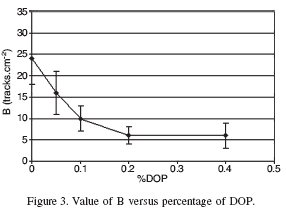 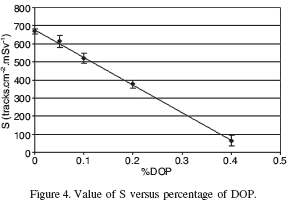 Reference:
CR-39 ACCEPTANCE TEST AND OPTIMISATION FOR FAST NEUTRON DOSIMETRY APPLICATIONS
E. Fantuzzi†, B. Morelli†, G. Falangi†, L. Patrizii‡ and V. Togo‡
DOP effect on Background and Sensitivity
Radiation Protection Dosimetry, Vol. 101, Nos. 1–4, pp. 573–578 (2002)
Nuclear Technology Publishing
Intercast-PPG Confidential Information
NTD manufacturingQuality assessment in 2008 production
More than 80% of SSNTDs cast in 2008 have less than 20 false-tracks cm-2
Gammadata Mätteknik AB acceptance test for Radon dosimetry
Intercast-PPG Confidential Information
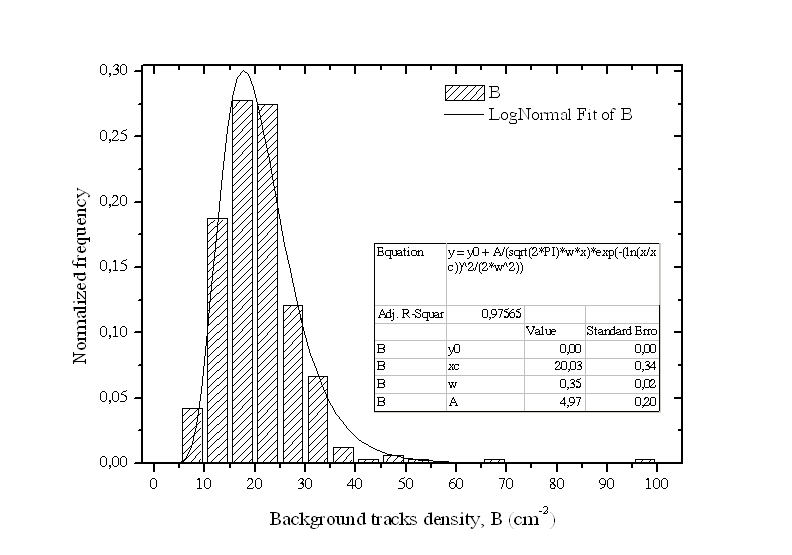 NTD manufacturingSingle sheet analysis
About 78% of a large sheet has a background lower than 25 false-tracks cm-2
Reference:
Mariotti, F. et al., Private Communication
ENEA  –  Radiation Protection Institute, Via dei colli 16 – 40136 Bologna
Intercast-PPG Confidential Information
NTD manufacturingConclusions
Quality key drivers for CR-39® NTD have been identified 
Technological measures have been taken designing a process to assure a reliable quality
Formulation tuning is possible to meet specific needs (i.e. Sensitivity level for fast-neutron or alfa particles dosimetry)
Quality acceptance test is available  
An R&D program is still ongoing to better control and improve the quality of Intercast CR-39® sheets for NTD
Intercast-PPG Confidential Information